Țica O, Khamboo W, Kotecha D
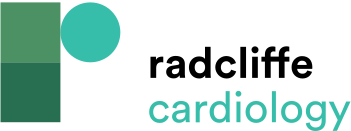 Mechanisms and Inter-relationship of Heart Failure With Preserved Ejection Fraction and AF
Citation: Cardiac Failure Review 2022;8:e32.
https://doi.org/10.15420/cfr.2022.03
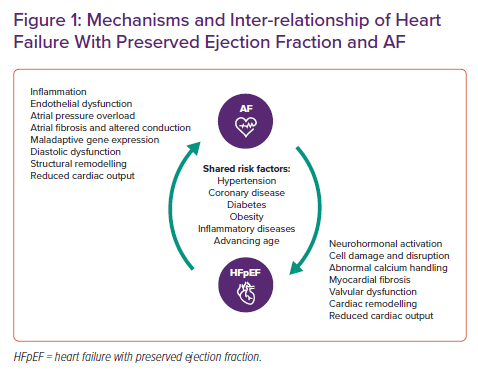